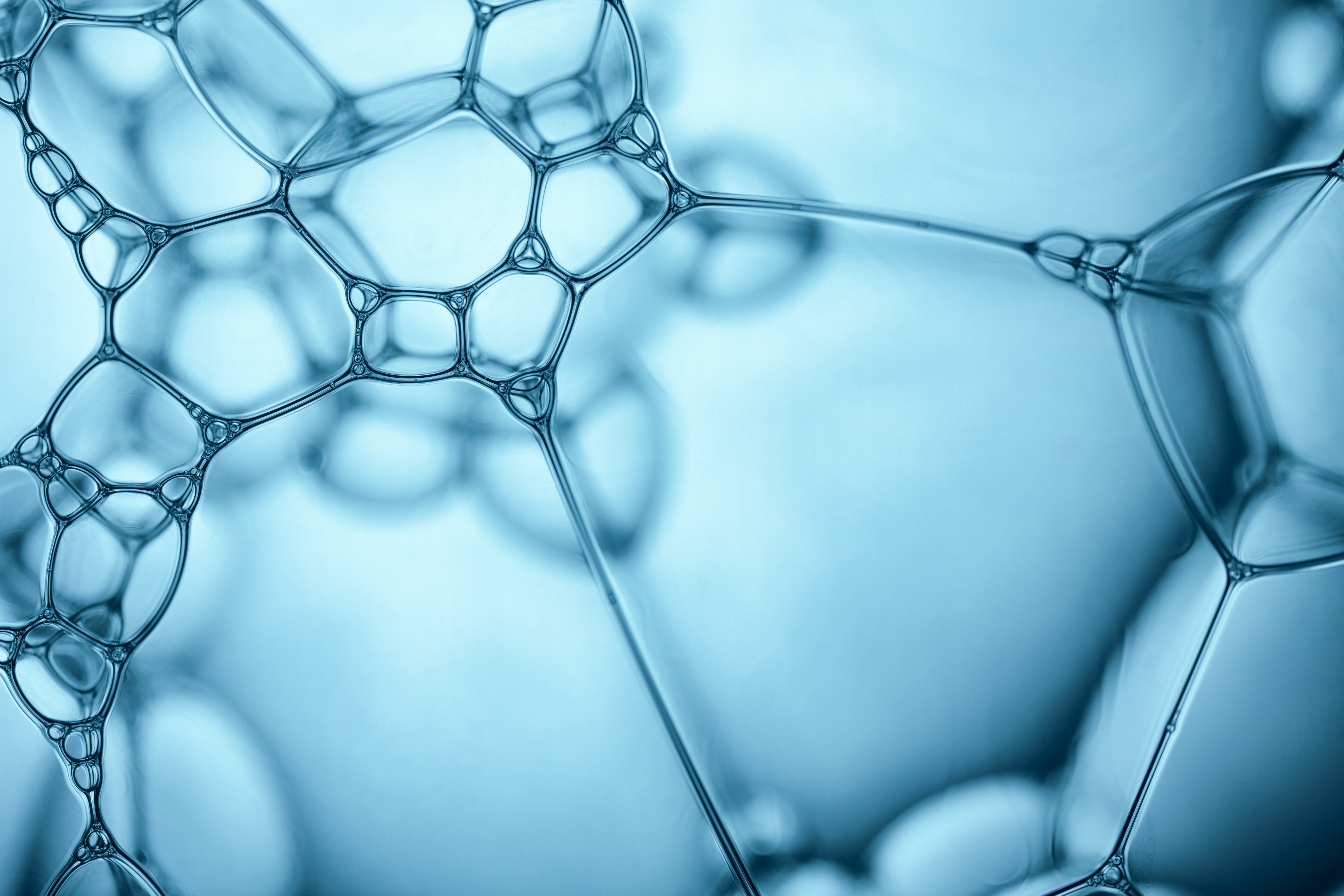 ISTITUTO COMPRENSIVO «G.CARDUCCI» ANNO SCOLASTICO 2021-2022 CLASSE I D
GIORNATA MONDIALE DELLA GENTILEZZA
G.G.
[Speaker Notes: GIORNATA MONDIALE DELLA GENTILEZZA PRESENTAZIONE CLASSE 1^D]
“Sii gentile, aiuta le persone meno fortunate”
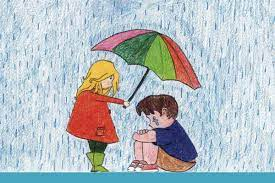 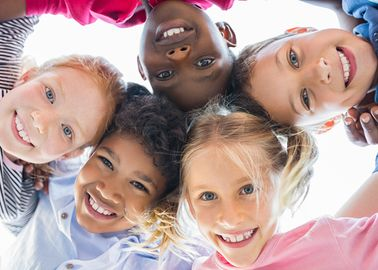 “Sorridi, non costa niente e rendi felice molta gente”
“La gentilezza nasce dal cuore e non ha nessun prezzo”
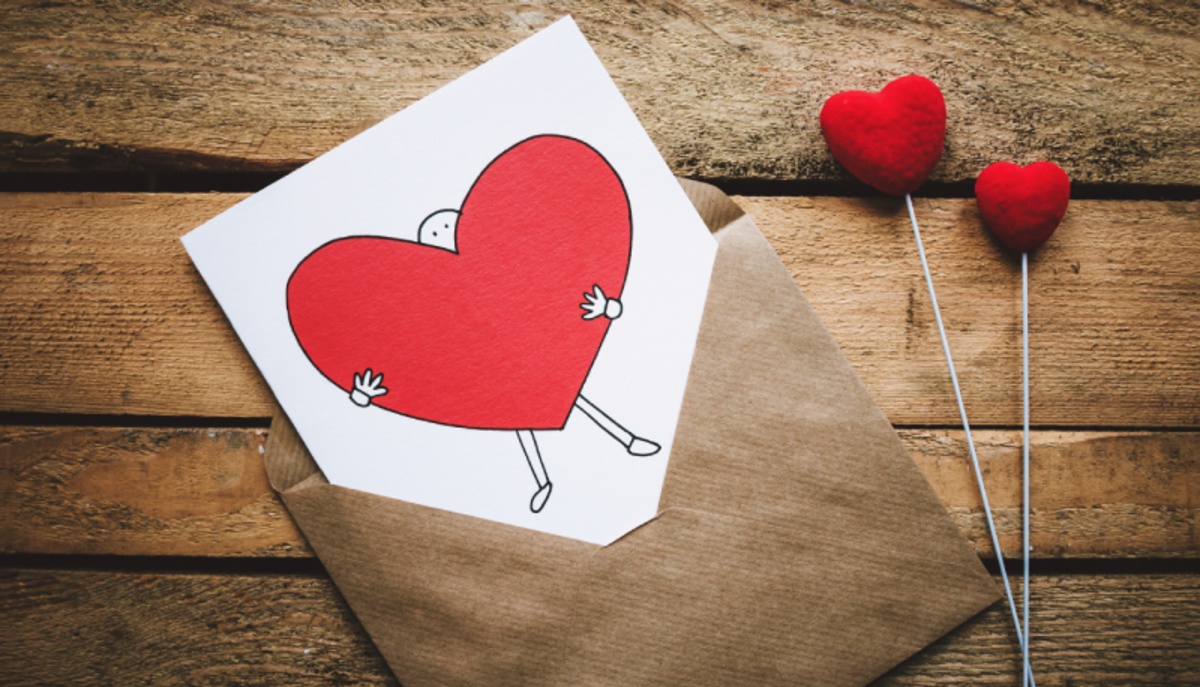 “Gli atti gentili cambiano il mondo”
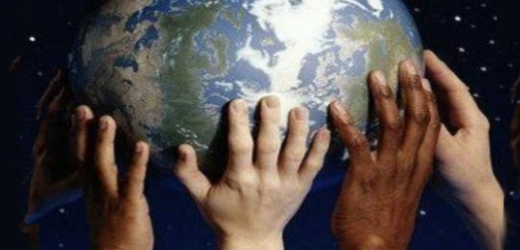 “Dire grazie fa bene a tutti”
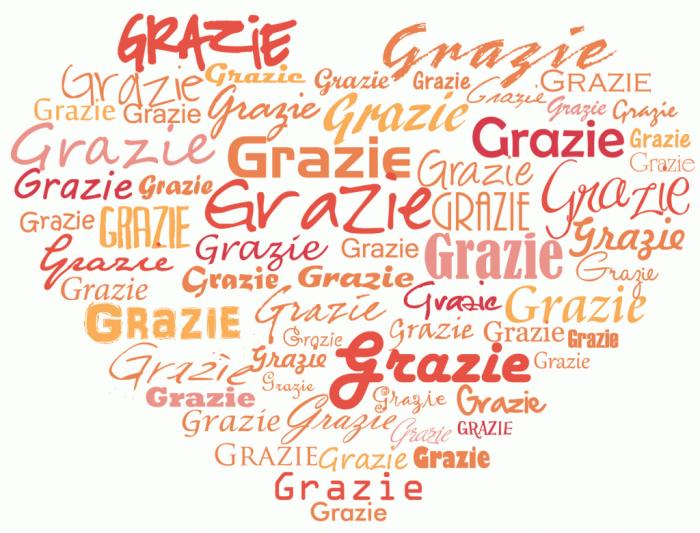 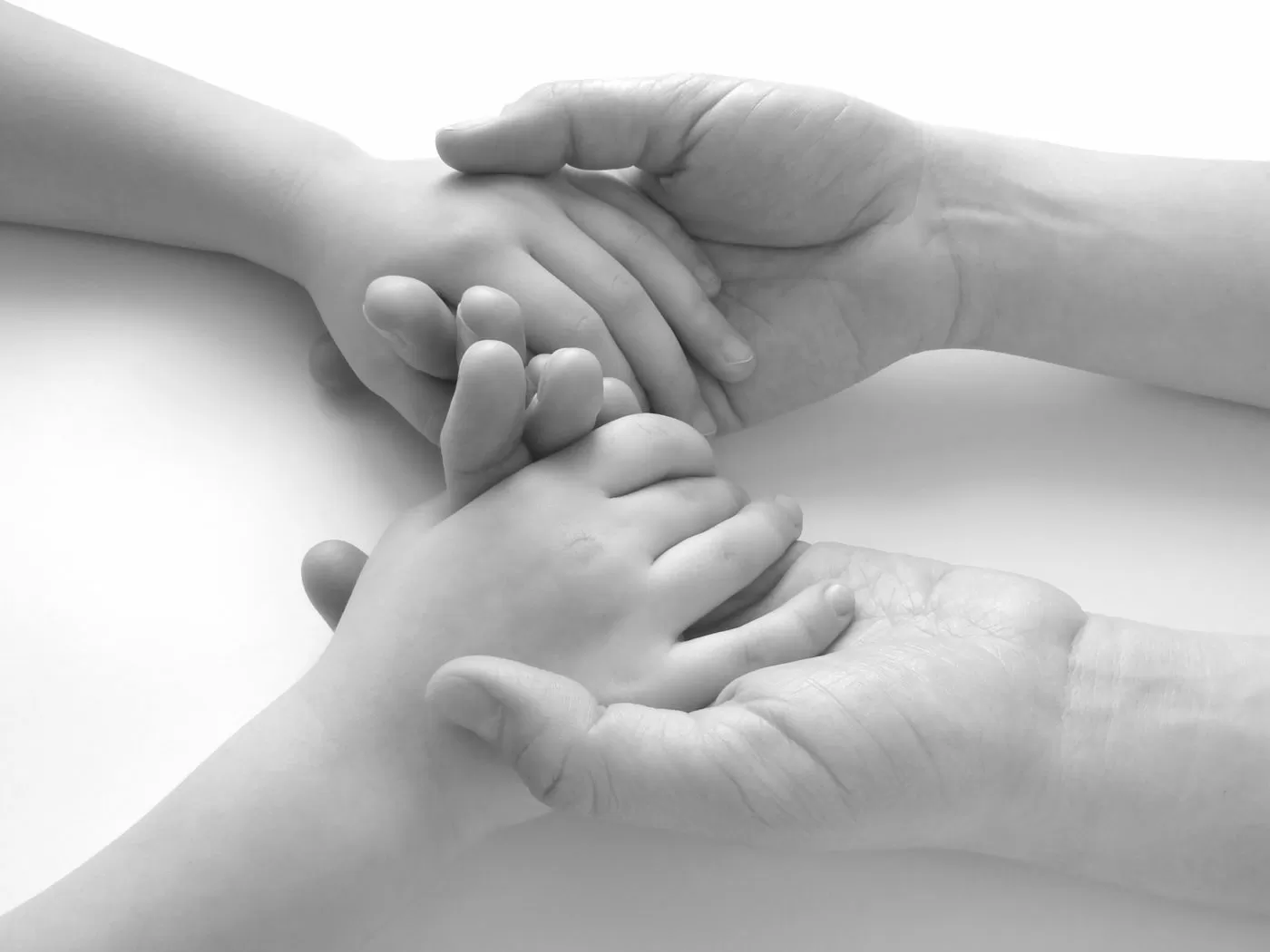 “La gentilezza è fatta anche da piccoli gesti che sono grandi come il mondo”
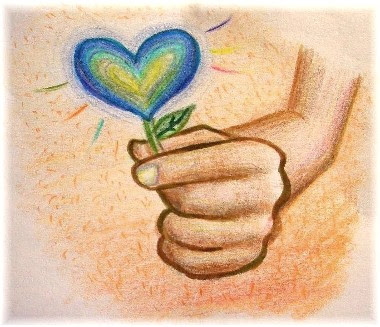 “La gentilezza è l’ eleganza nel porgersi agli altri”
“Con la gentilezza possiamo rendere il mondo migliore”
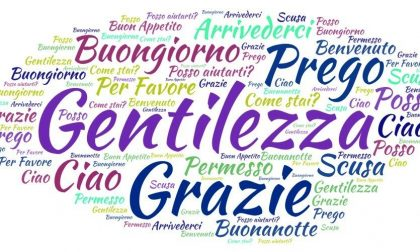 “La gentilezza fa scintille”
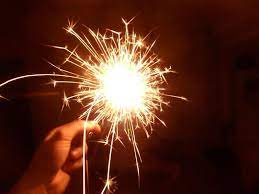 “Per quanto piccolo, nessun atto di gentilezza è sprecato”
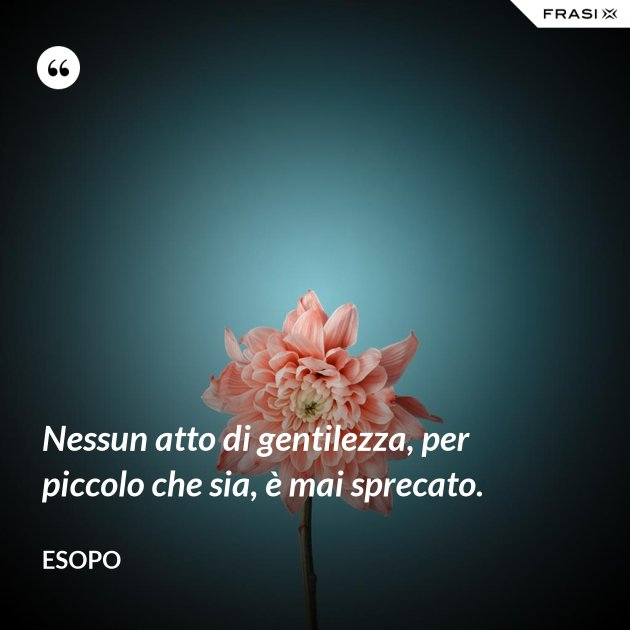 “Fai della gentilezza  un’abitudine e cambierai il mondo”
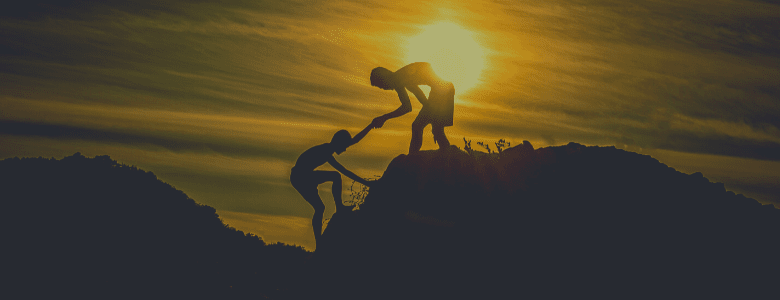 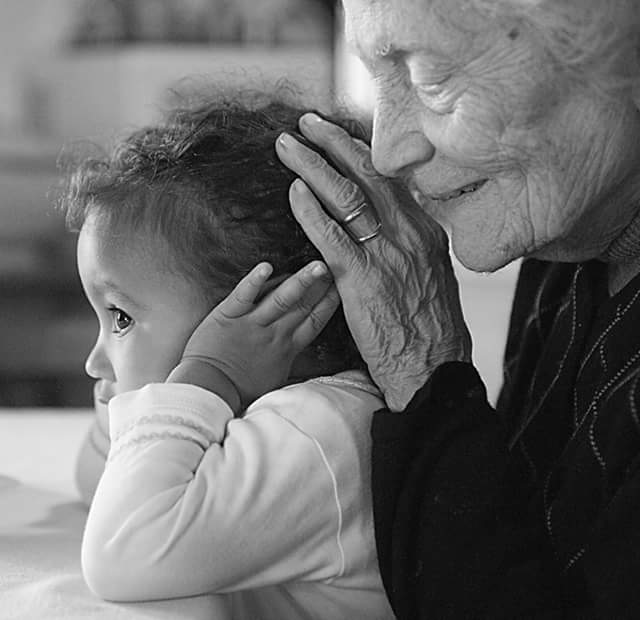 “Un sorriso,una carezza: ecco qua la gentilezza”
“Usare parole gentili fa bene al cuore”
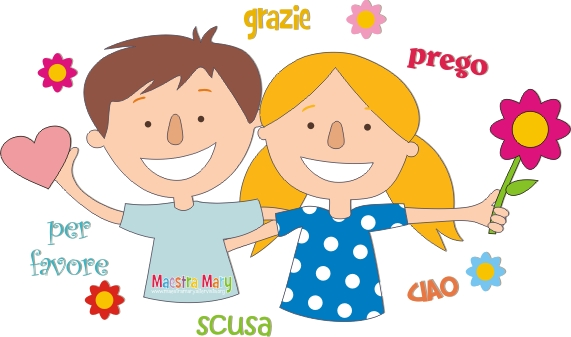 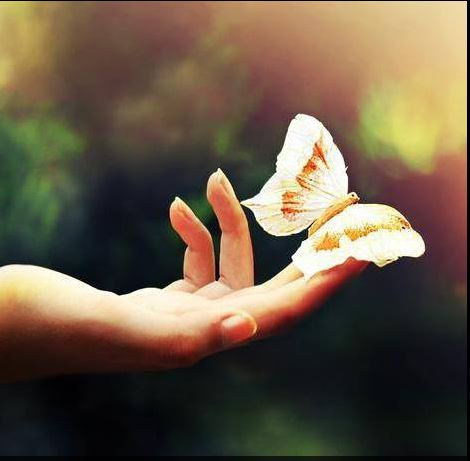 “La gentilezza è come una farfalla,quando spicca il volo, suscita un sorriso in chi     l’ ammira”
“Aiutare gli altri è un gesto gentile”
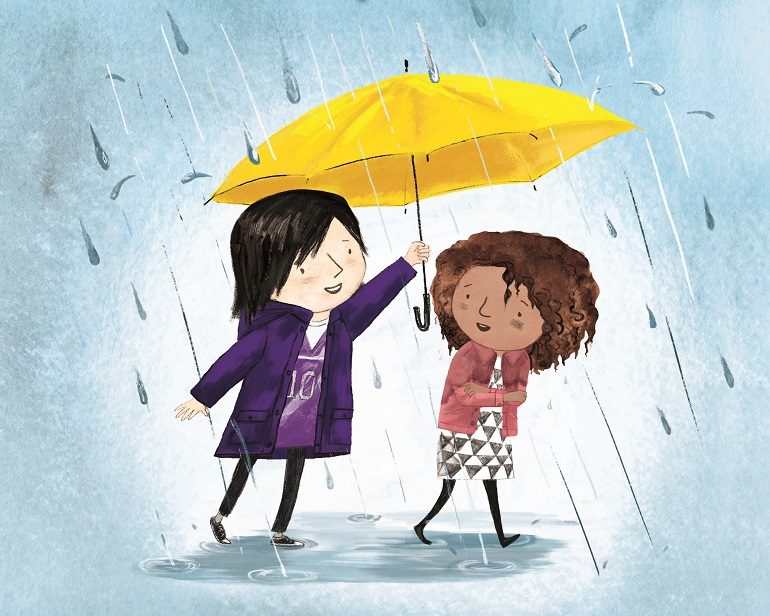 “Ho deciso di vivere ancora in quel magnifico posto dove ci sono ancora persone gentili”
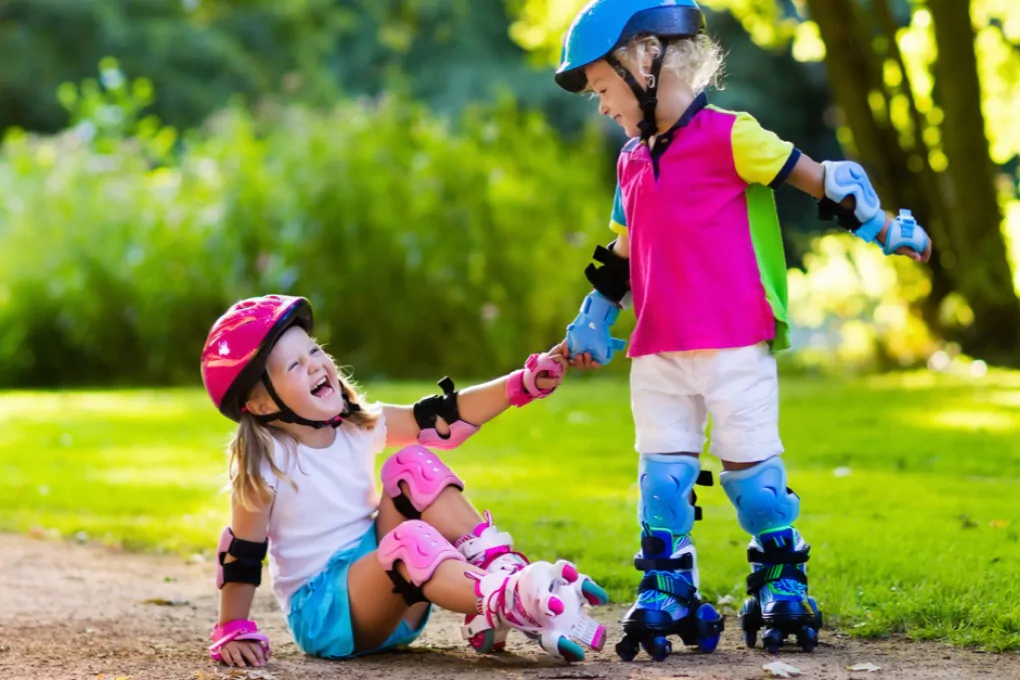 “La gentilezza è come un arcobaleno di magnifici colori”
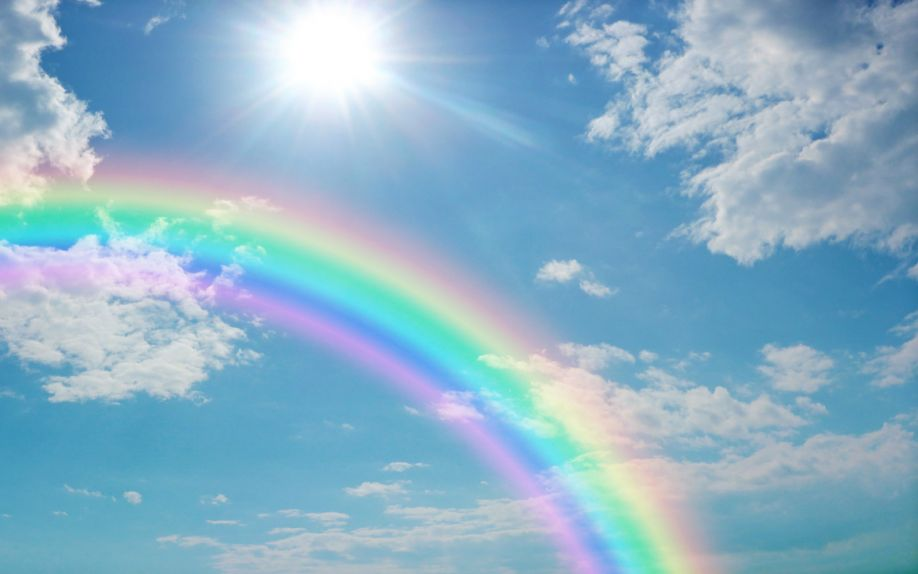 “Essere gentili migliora le persone”
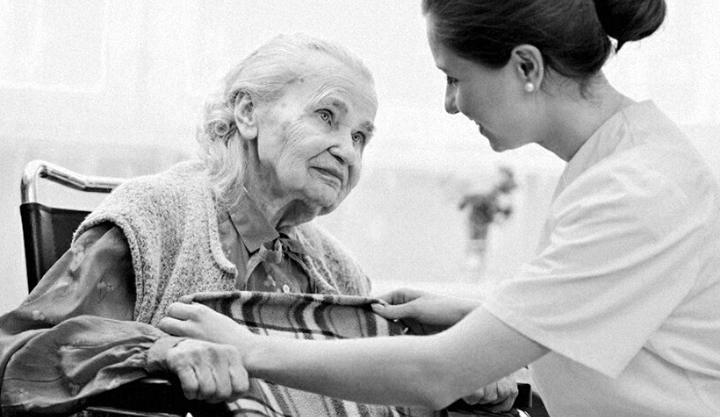 “Essere gentili vuol dire essere cortesi con gli altri”
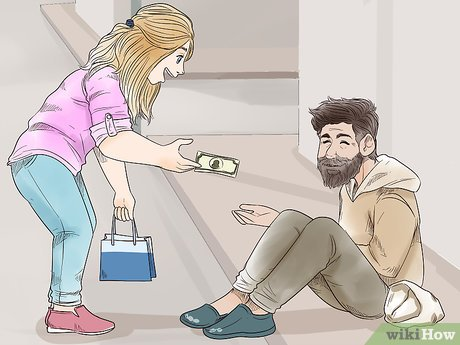 CLASSE I D